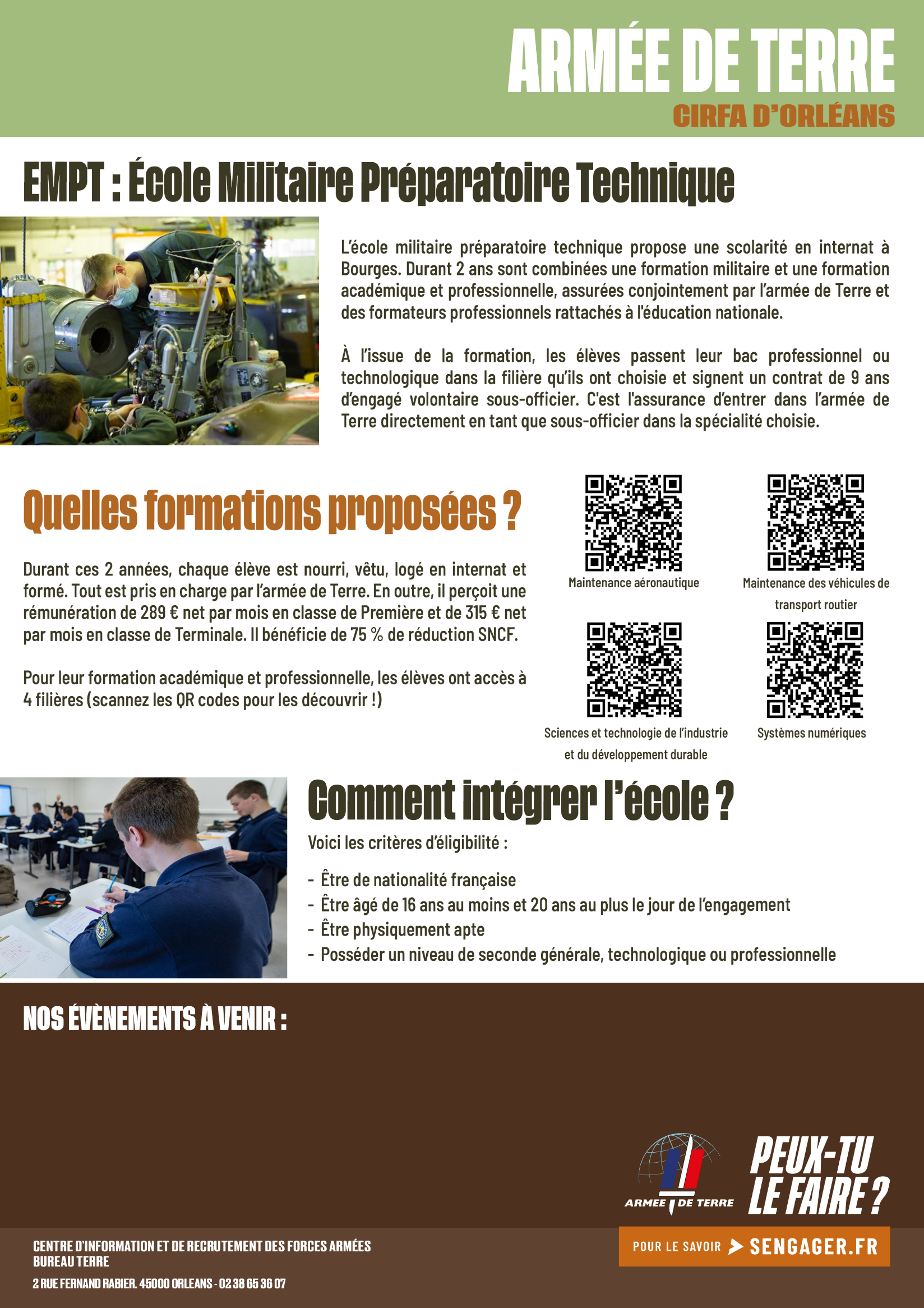 Cyber sécurité informatique et réseaux électroniques
- 16 au 18 Janvier 2025 : SALON DE L’ORIENTATION AU CO’MET